■名入れ範囲
W50×H50mm
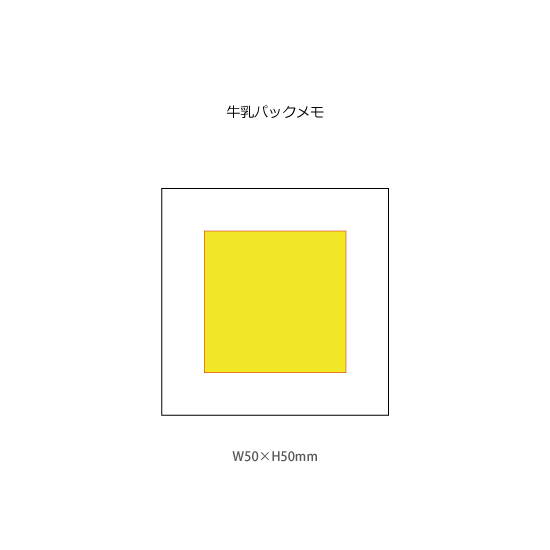 品番:S3601
牛乳パックメモ
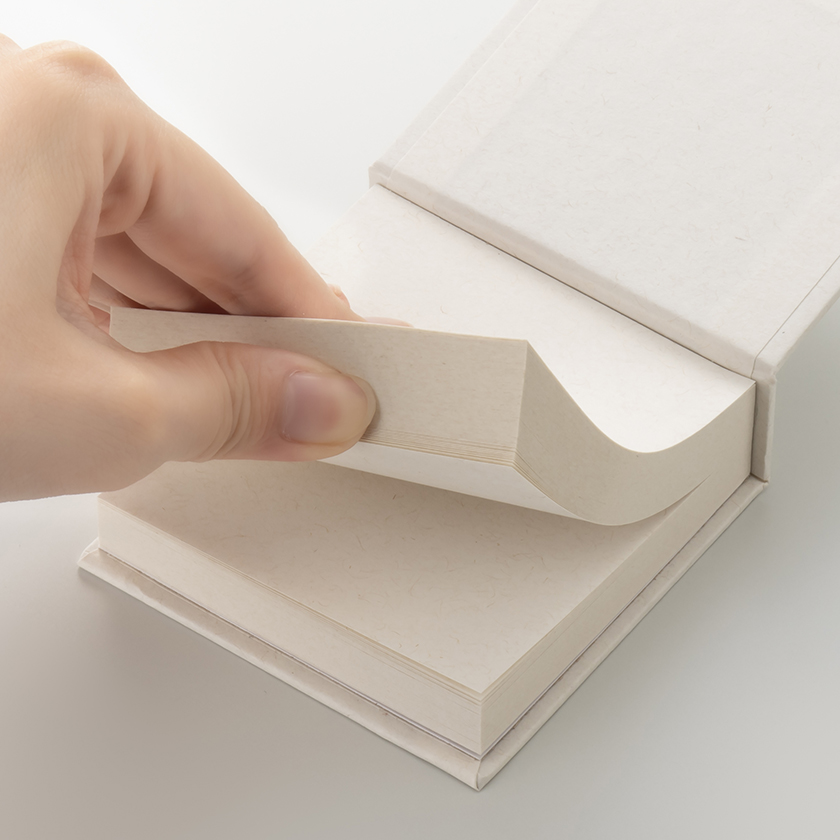 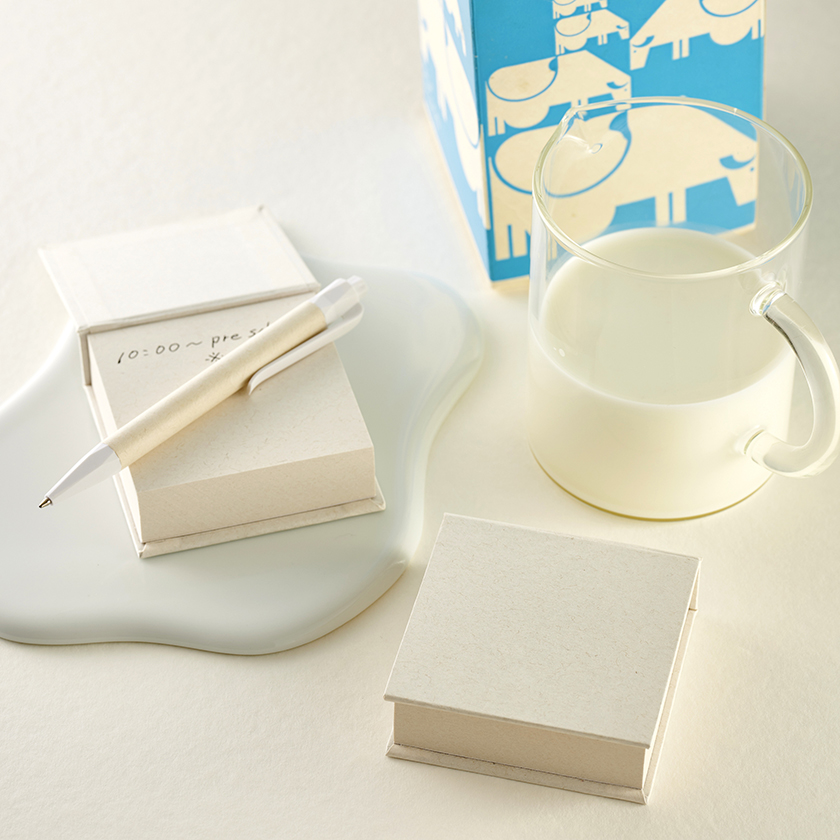 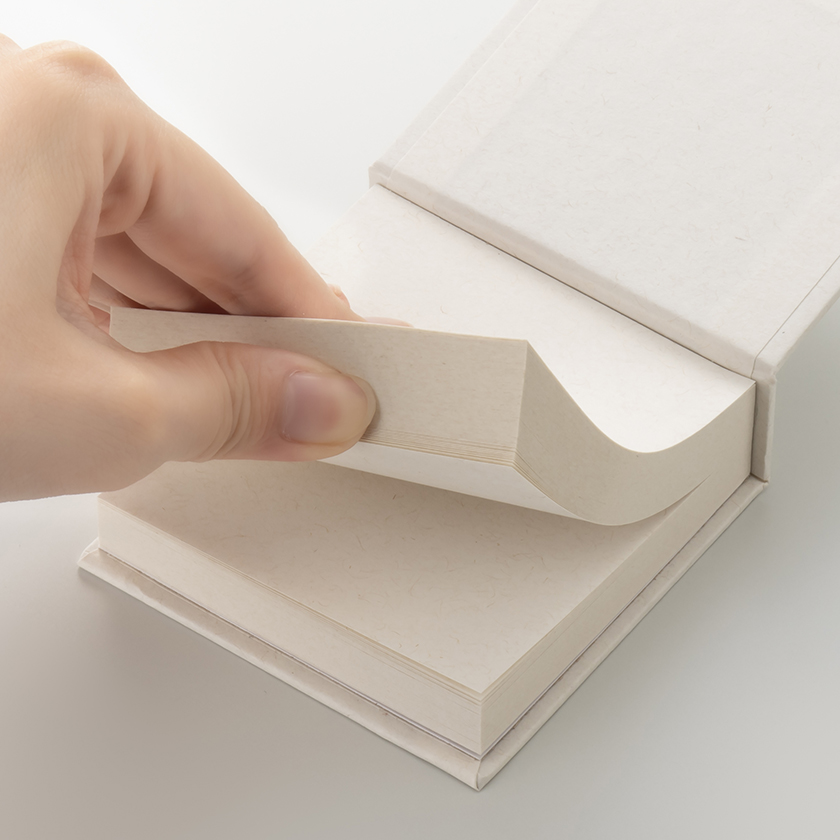 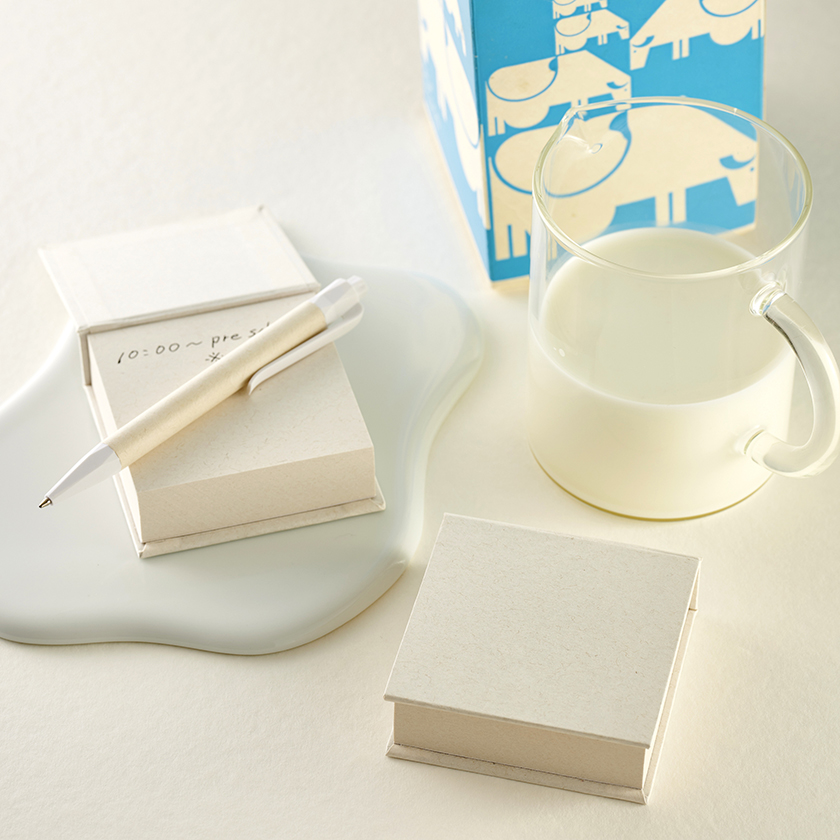 上代:\220(税込\242)
牛乳パックをリサイクルして作られたメモ
環境にも優しい商品
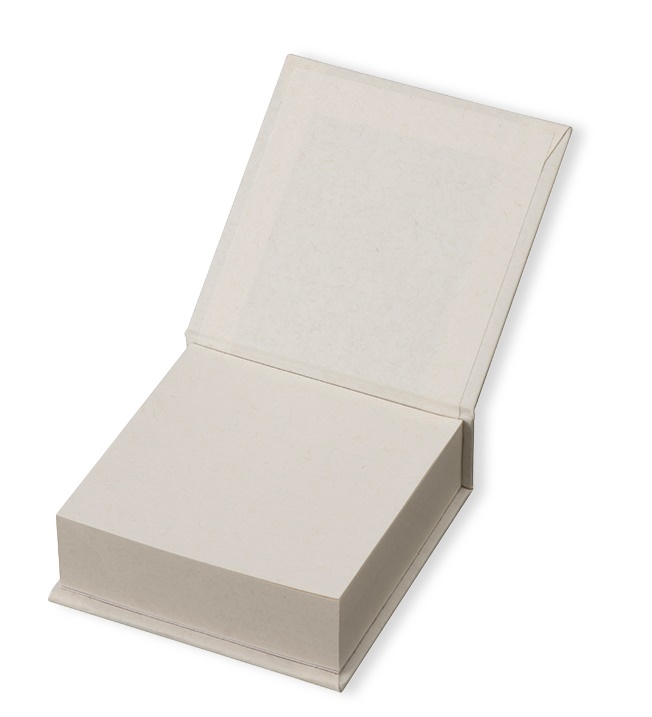 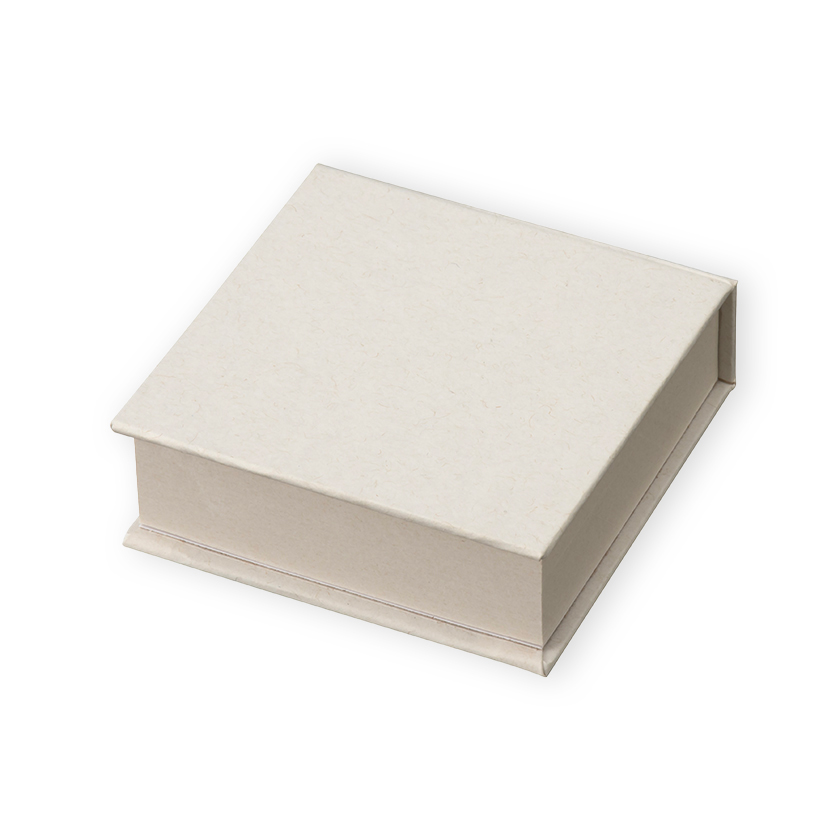 ■商品情報
memo